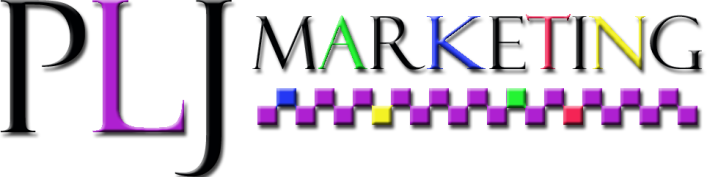 Digital Marketing
effective and affordable ways to connect with your audience
by Paula Hook
AGENDA
About PLJ Marketing
About Constant Contact
Email Marketing
Contact Management
Content Planning
Designing Your Email
Review & Strategize
Social Media
Event Planning 
Event Marketing
www.pljmarketing.com paula@pljmarketing.com | 972.517.1784
Your Virtual Marketing Assistant...
Whether you just need marketing assistance or an entire program Planned, Managed & Delivered…

PLJ Marketing offers high level VIRTUAL Marketing Solutions.
Digital Marketing
Email marketing, social media, online event marketing and website

Event Marketing & Planning
Roadshows, workshops, tradeshows, social events w/landing page and online registration

Traditional Marketing
Branding, advertising, brochures, public relations, promotions

Strategic Programs
Co-op marketing, customer loyalty, sales incentive programs, budget & business plans
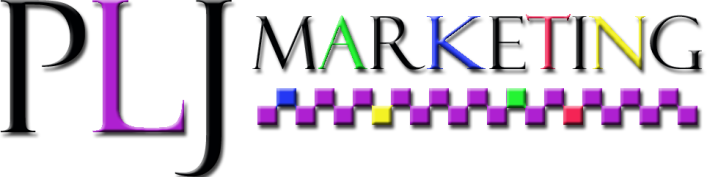 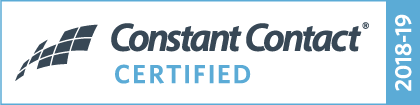 www.pljmarketing.com paula@pljmarketing.com | 972.517.1784
Why Use Constant Contact?
www.pljmarketing.com paula@pljmarketing.com | 972.517.1784
Website  Social Media  Mobile Device
www.pljmarketing.com paula@pljmarketing.com | 972.517.1784
Email MarketingPlanning your campaign in advance is key to a successful marketing plan.
Tip #1 What do you want to accomplish?
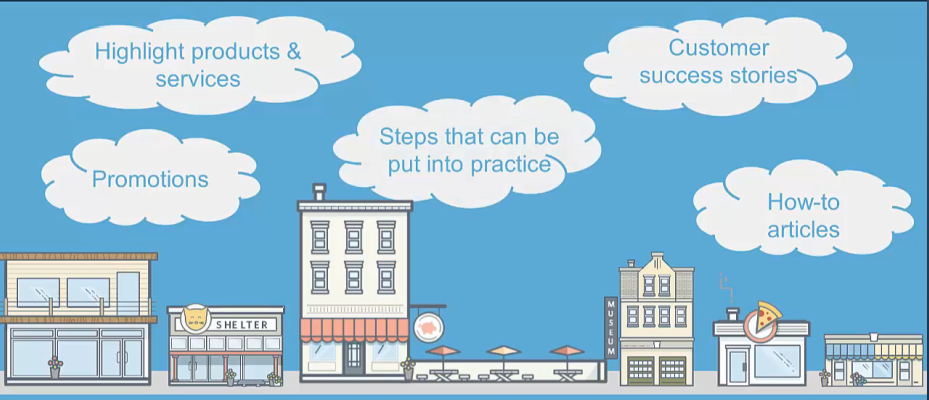 www.pljmarketing.com paula@pljmarketing.com | 972.517.1784
Email MarketingPlanning your campaign in advance is key to a successful marketing plan.
Tip #2 Determine Your Metrics
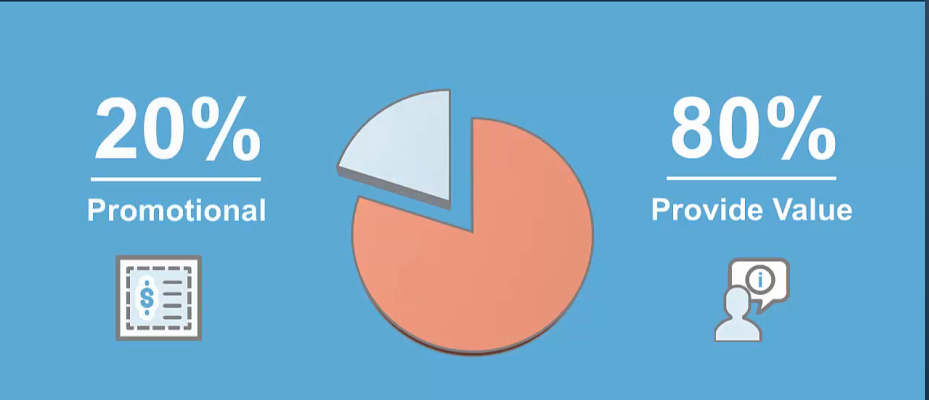 www.pljmarketing.com paula@pljmarketing.com | 972.517.1784
Email MarketingPlanning your campaign in advance is key to a successful marketing plan.
Tip #3 Create a Communications Calendar
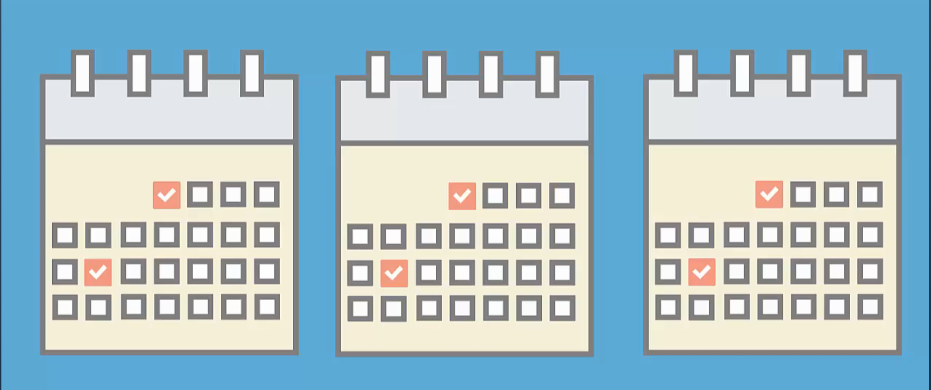 Add your own spin and be sure to give credit to any original source.
www.pljmarketing.com paula@pljmarketing.com | 972.517.1784
Contact ManagementTarget your audience by using segmentation and tags to manage and grow your lists.
Tip #1 Segment your contacts
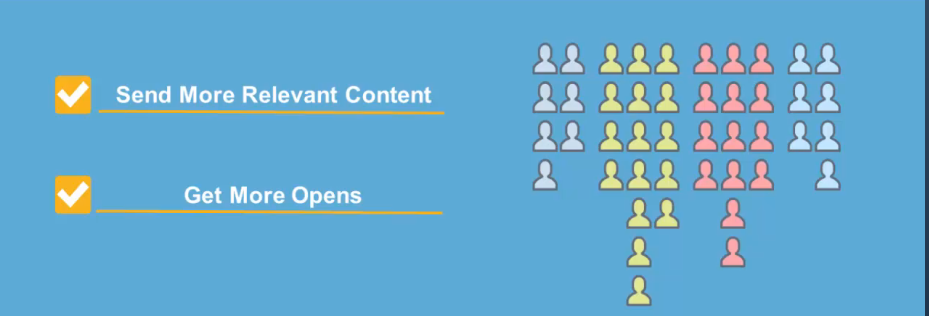 Use click segmentation with links and apply tags to contacts.
www.pljmarketing.com paula@pljmarketing.com | 972.517.1784
Contact ManagementTarget your audience by using segmentation and tags to manage and grow your lists.
Tip #2 Grow your list and ask permission
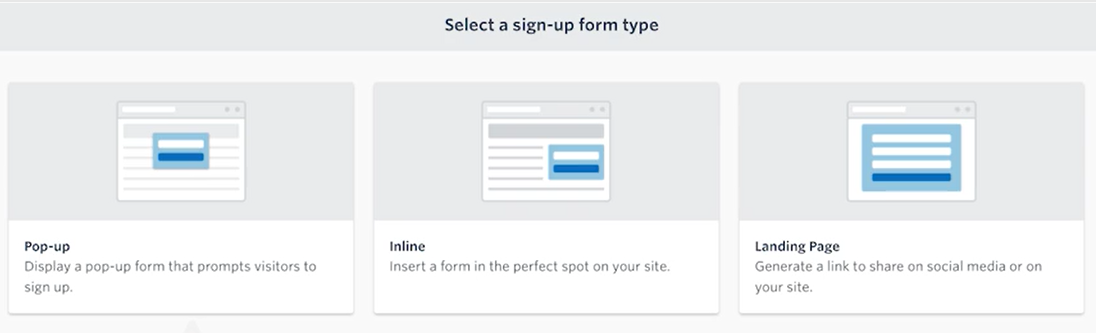 You can also create a WordPress Sign-up Form or utilize the Text to Sign-up tool.
www.pljmarketing.com paula@pljmarketing.com | 972.517.1784
Contact ManagementTarget your audience by using segmentation and tags to manage and grow your lists.
Tip #3 Create A Welcome Series
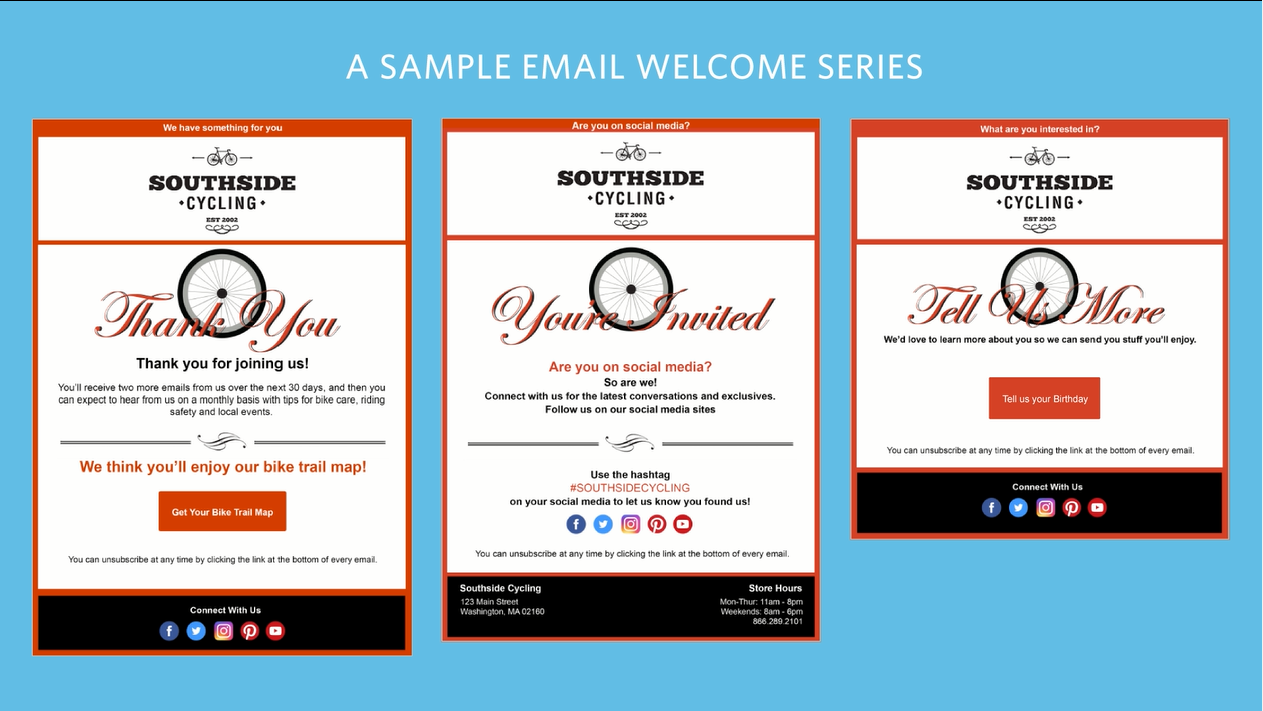 Ask us for best practices to craft questions - Email Marketing List Growth Checklist.
www.pljmarketing.com paula@pljmarketing.com | 972.517.1784
Content PlanningBase your content on what differentiates you and what do you do best.
Tip #1 Gather Content You Already Have & Plan
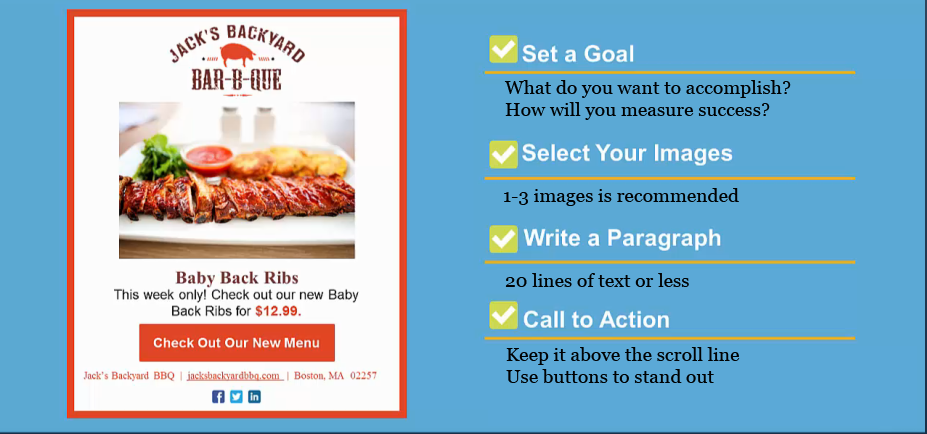 www.pljmarketing.com paula@pljmarketing.com | 972.517.1784
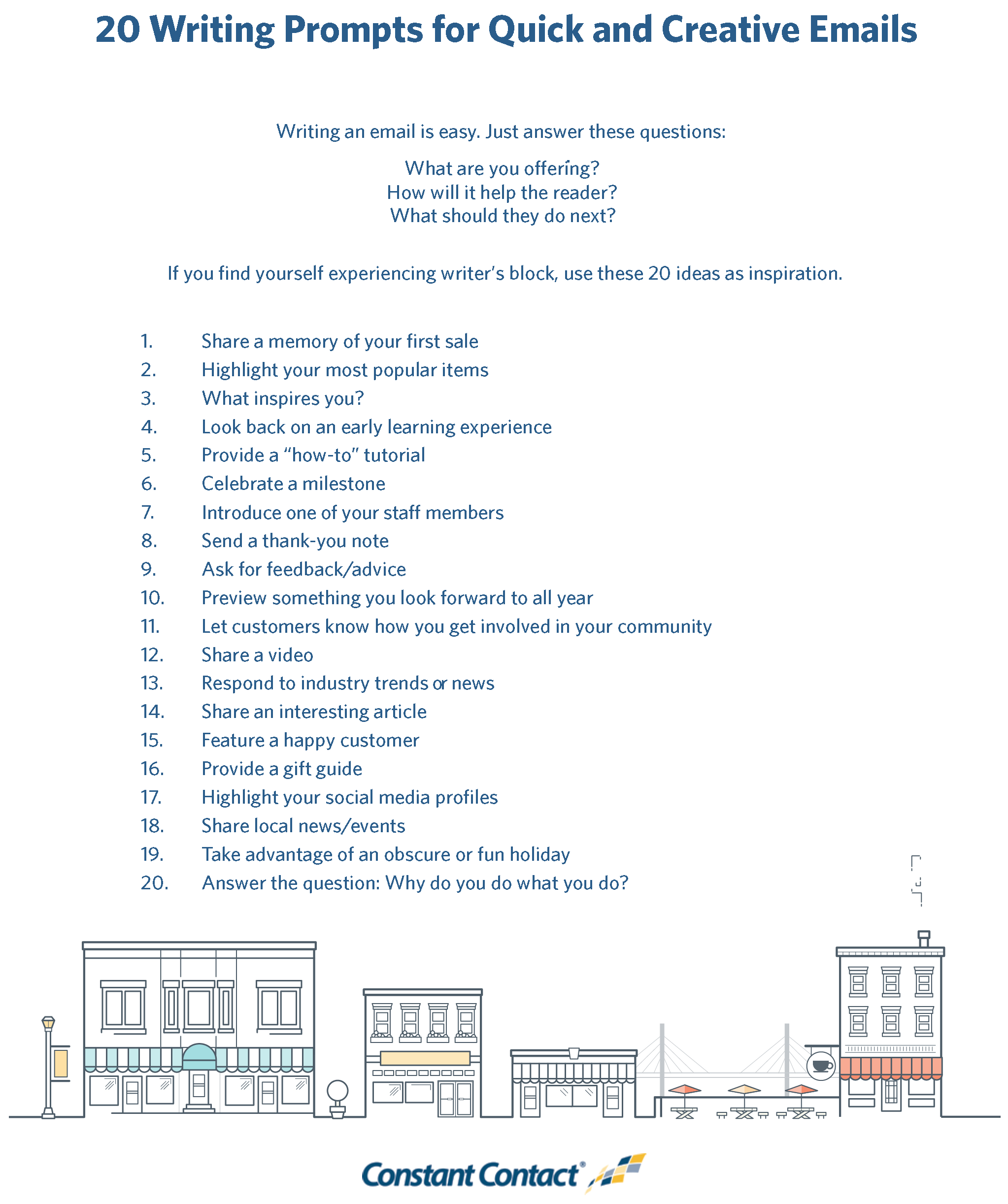 www.pljmarketing.com paula@pljmarketing.com | 972.517.1784
Content PlanningBase your content on what differentiates you and what do you do best.
Tip #2 Build a Content Pipeline
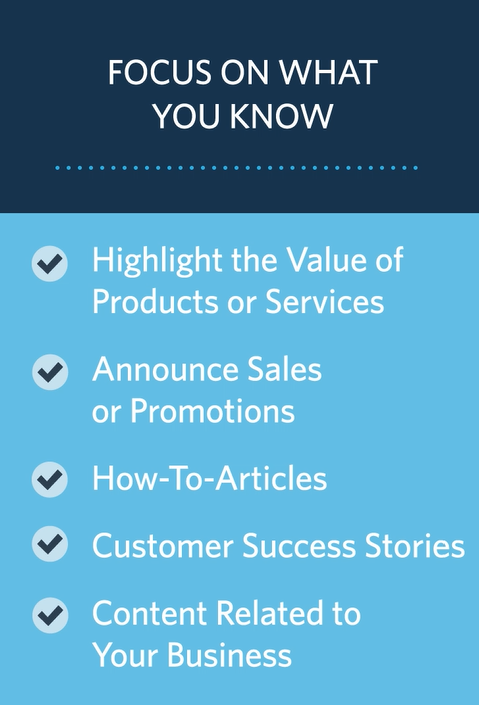 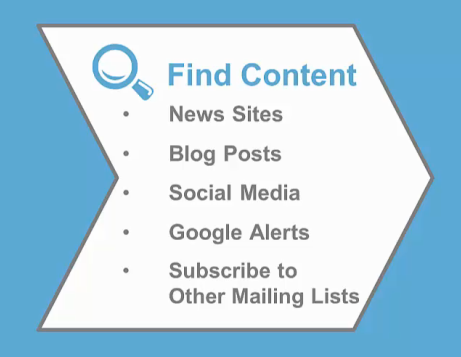 www.pljmarketing.com paula@pljmarketing.com | 972.517.1784
Content PlanningBase your content on what differentiates you and what do you do best.
Tip #3 Images Are Content Too
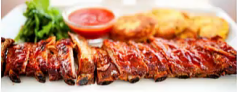 Remember that 90% of information processed by the brain is visual.
www.pljmarketing.com paula@pljmarketing.com | 972.517.1784
Designing Your EmailGrabbing your contact’s attention and making them want to take action.
Tip #1 Create a Master Template
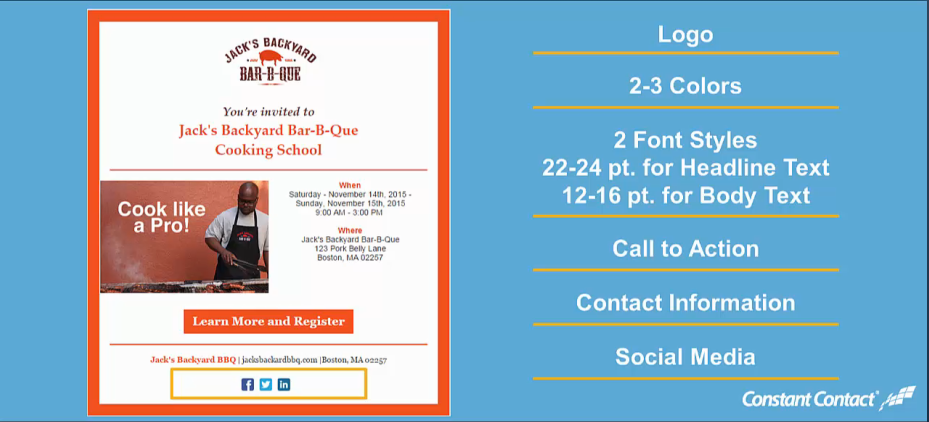 www.pljmarketing.com paula@pljmarketing.com | 972.517.1784
Designing Your EmailGrabbing your contact’s attention and making them want to take action.
Tip #2 Make it Mobile
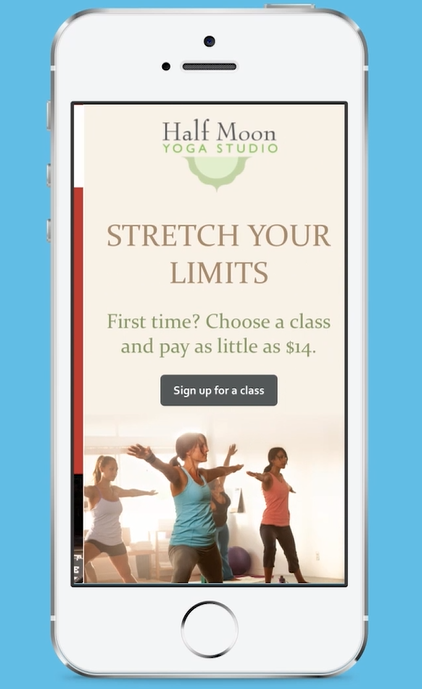 www.pljmarketing.com paula@pljmarketing.com | 972.517.1784
Designing Your EmailGrabbing your contact’s attention and making them want to take action.
Tip #3 Compelling Subject Line
5-8 words

NOT all caps or excessive punctuation

47% recipients open based on the subject line
The prime real estate should be dedicated to your primary message and call to action
…and remember – less is more.
www.pljmarketing.com paula@pljmarketing.com | 972.517.1784
Review & StrategizeIs your strategy effective or do changes need to be made?
Tip #1 Determine Contacts Interest and Where
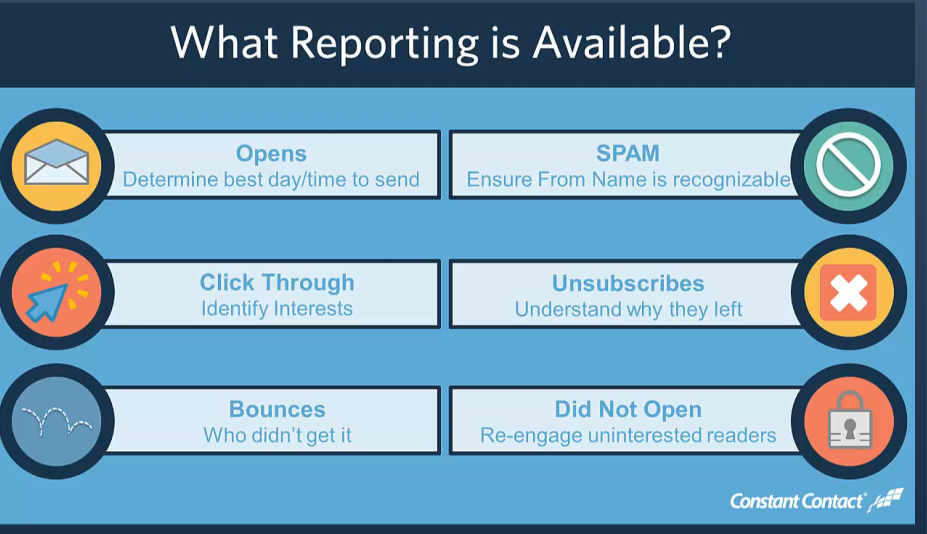 Reports will also show what percentage used mobile over computer.
www.pljmarketing.com paula@pljmarketing.com | 972.517.1784
Review & StrategizeIs your strategy effective or do changes need to be made?
Tip #2 Measure Whether Goals Were Accomplished
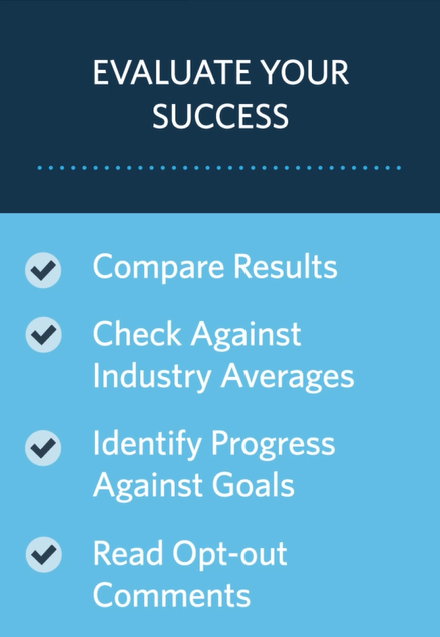 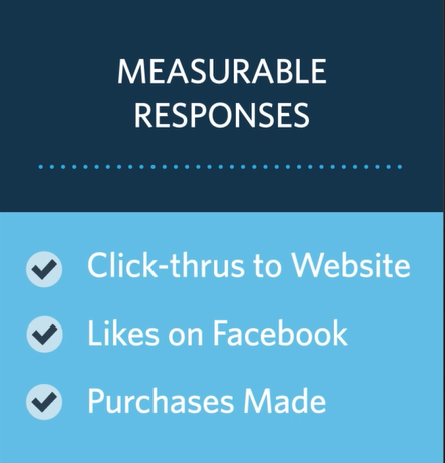 www.pljmarketing.com paula@pljmarketing.com | 972.517.1784
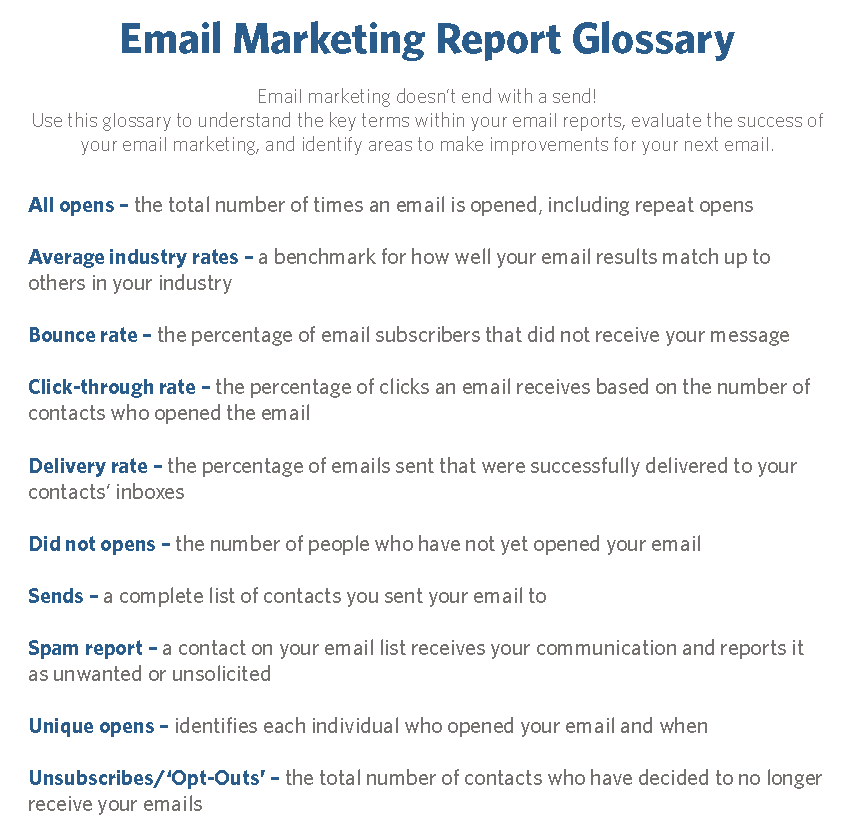 www.pljmarketing.com paula@pljmarketing.com | 972.517.1784
Review & StrategizeIs your strategy effective or do changes need to be made?
Tip #3 Don’t Stop – Improve & Follow Your Plan
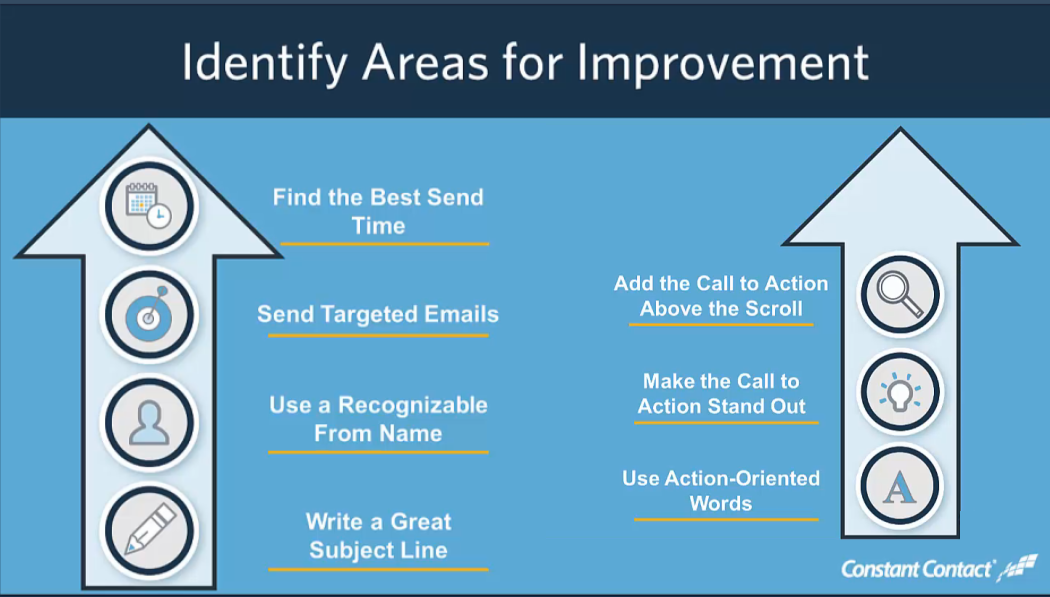 www.pljmarketing.com paula@pljmarketing.com | 972.517.1784
Social MediaA solid social media strategy will help you navigate towards business goals.
Tip #1 Clearly Define Your End Goals
Goals you might want to consider for your social media strategy:

•Increase overall traffic to your website by 50% year over year
•Drive 60% more engagement year over year
•Influence 30% more conversions year over year
•Increase revenue from social media by 20% year over year.
With definitive goals in mind, you can then align everything you do to towards achieving them.
Use Social Share on Constant Contact.
www.pljmarketing.com paula@pljmarketing.com | 972.517.1784
Social MediaA solid social media strategy will help you navigate towards business goals.
Tip #2 Identify Your Target Audience
Look at your current customer base + there are tools you can use:

•Google Analytics can help identify demographics, interests and more
•Facebook Insights / Audience Insights - install a Facebook pixel  
•Twitter Analytics - demographic and lifestyle data on your followers
•LinkedIn Analytics - if you're in the B2B space
Leveraging data to identify your target audience for a successful social media strategy is a must.
www.pljmarketing.com paula@pljmarketing.com | 972.517.1784
Social MediaA solid social media strategy will help you navigate towards business goals.
Tip #3 Build a Diverse Content Strategy
There are only so many possible ways to read, listen, and watch:

•Read - people want to find information quick, like a blog on your website.
•Look - create compelling visuals to tell your story.  
•Watch - Video is critical to social media success.
•Listen - Podcasts increased in popularity in 2016 and continue to grow.
The gap between content created and actually consumed on social sites is rapidly widening.
Use Social Share on Constant Contact.
www.pljmarketing.com paula@pljmarketing.com | 972.517.1784
Event PlanningWith 25 years of experience in planning events, it's is all about the "Attention to Detail".
Follow these 5 Steps to Successful Events
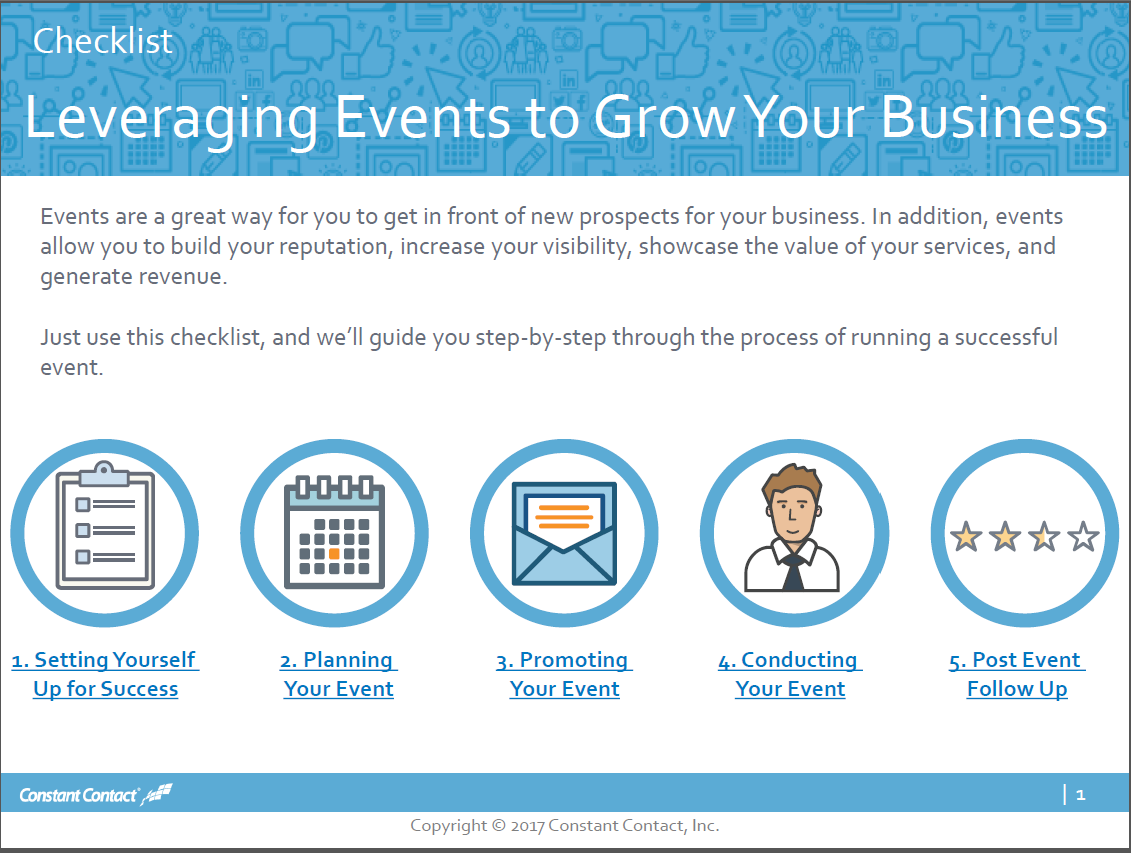 www.pljmarketing.com paula@pljmarketing.com | 972.517.1784
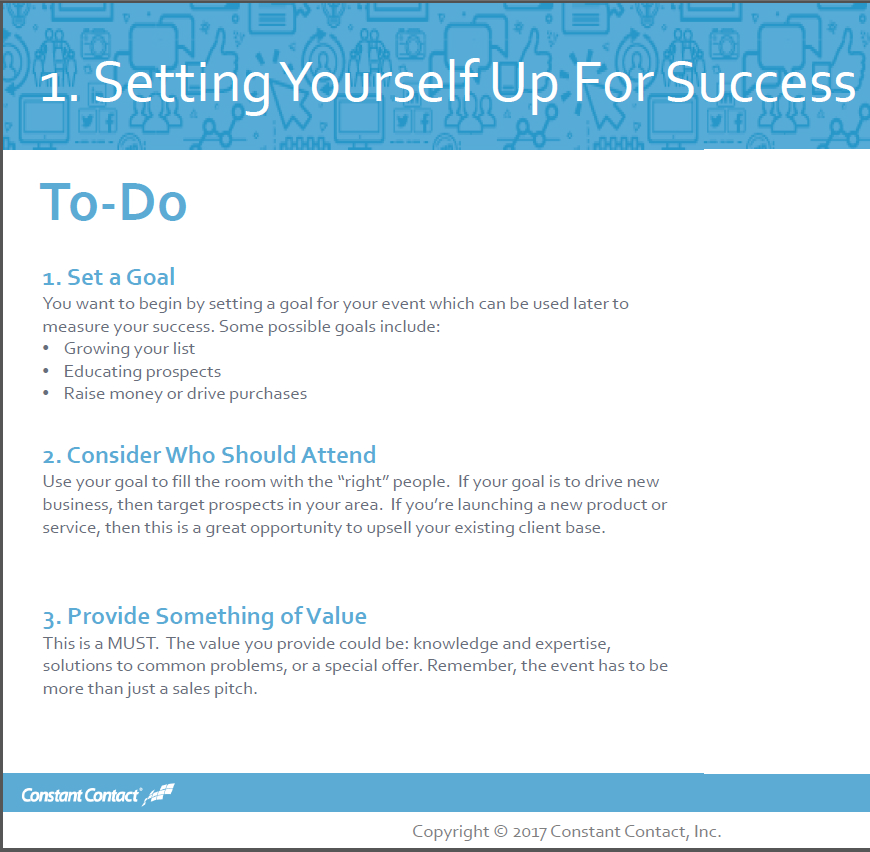 www.pljmarketing.com paula@pljmarketing.com | 972.517.1784
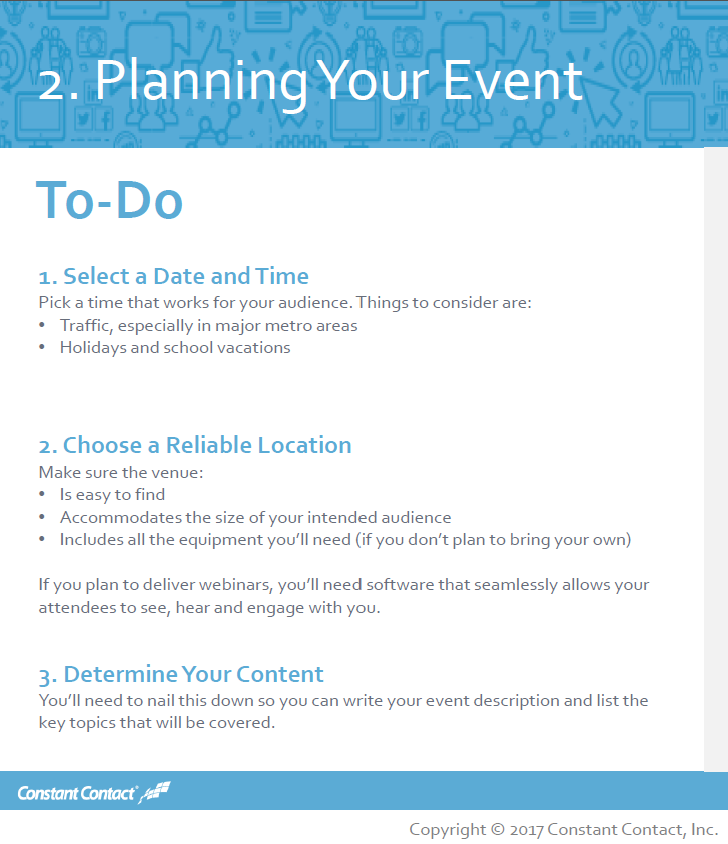 www.pljmarketing.com paula@pljmarketing.com | 972.517.1784
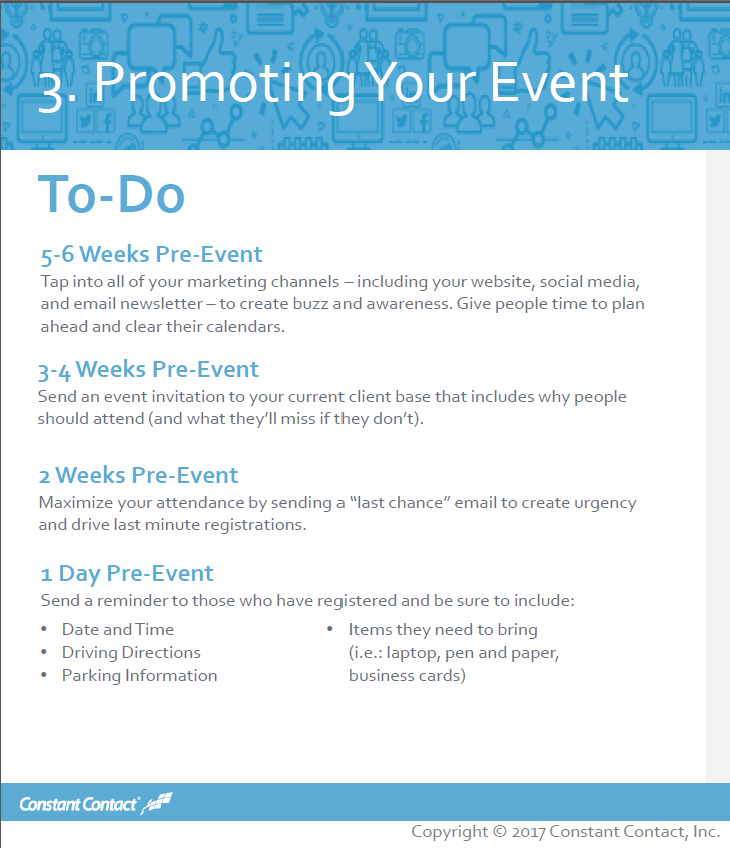 www.pljmarketing.com paula@pljmarketing.com | 972.517.1784
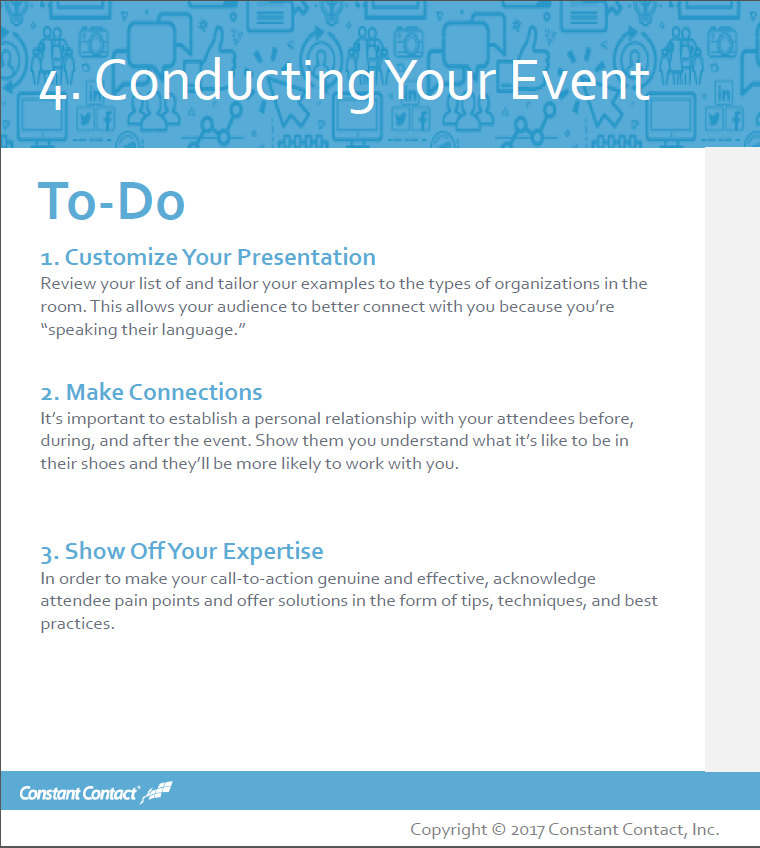 www.pljmarketing.com paula@pljmarketing.com | 972.517.1784
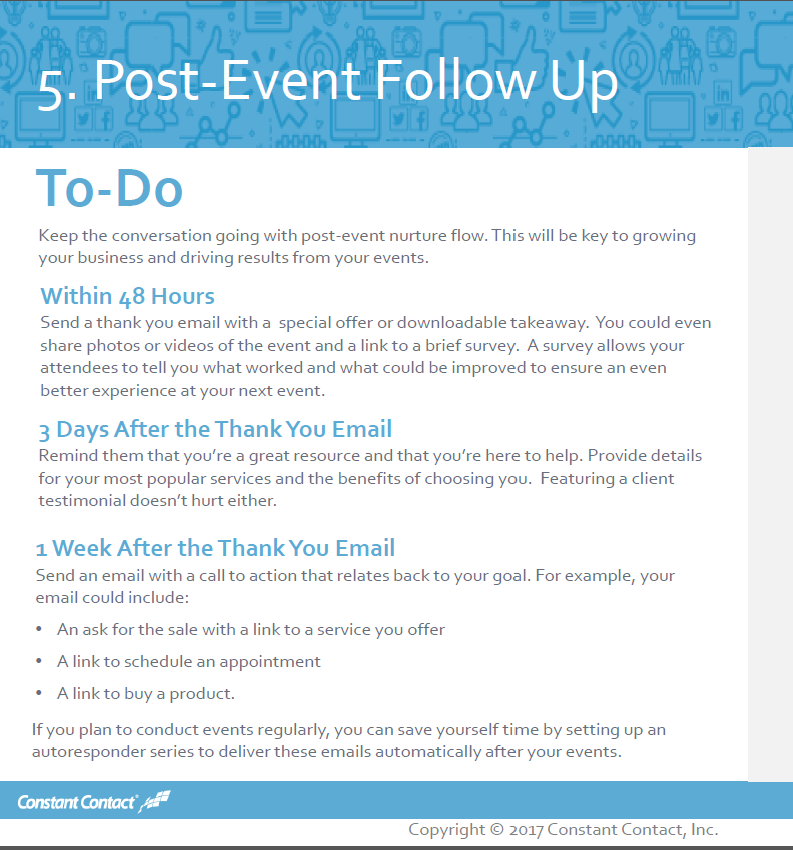 www.pljmarketing.com paula@pljmarketing.com | 972.517.1784
Event MarketingWith 25 years of experience in planning events, it's is all about the "Attention to Detail".
Tip #1 Customize your Registration Process
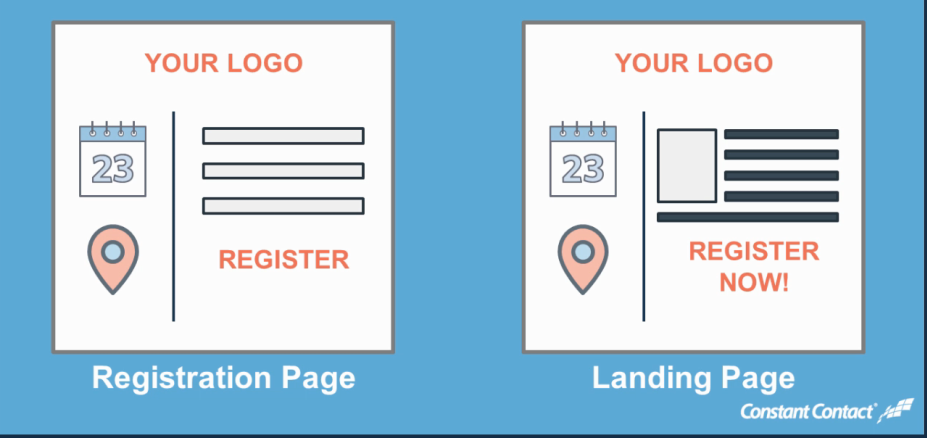 Keep it Short & Simple,  Choose a Theme, Add Your Logo, Include Agenda and Biographies
www.pljmarketing.com paula@pljmarketing.com | 972.517.1784
Event MarketingWith 25 years of experience in planning events, it's is all about the "Attention to Detail".
Tip #2 Get the Word Out
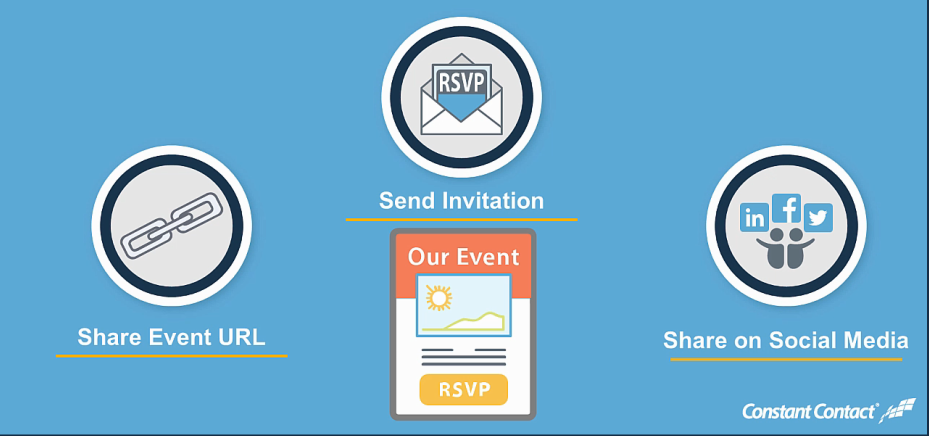 Include URL on Website, Send Series of 3 Emails and Use Social Share
www.pljmarketing.com paula@pljmarketing.com | 972.517.1784
Event MarketingWith 25 years of experience in planning events, it's is all about the "Attention to Detail".
Tip #3 Manage Your Registrations
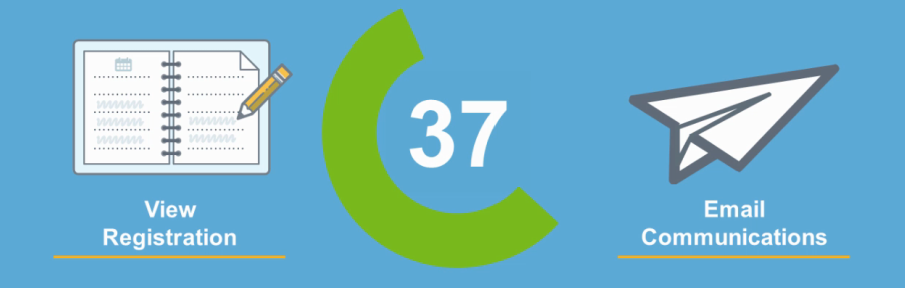 Send messages to those who registered, declined or remind those who haven’t responded.
www.pljmarketing.com paula@pljmarketing.com | 972.517.1784
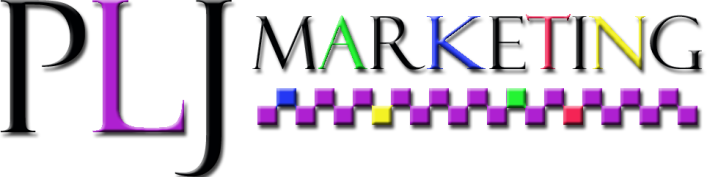 All the Tools You Need to Succeed for Marketing Your Small Business



Thank you for being here today!
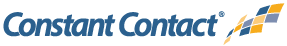 www.pljmarketing.com paula@pljmarketing.com | 972.517.1784